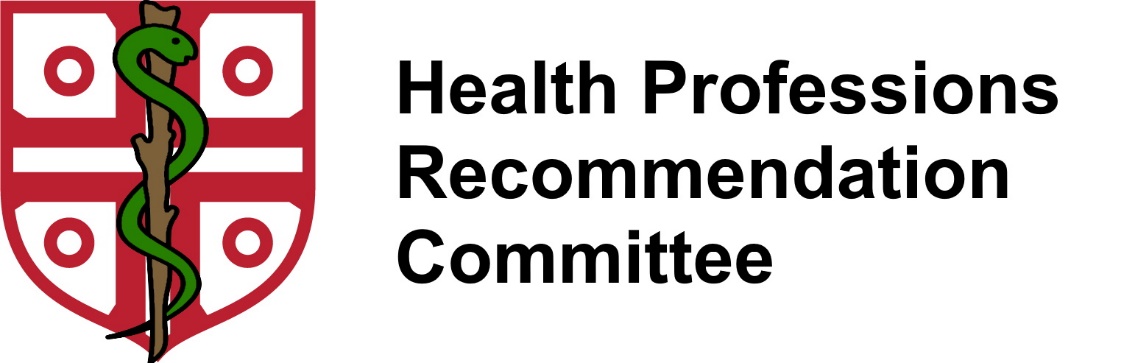 Policies and Procedures
Open Forum
September 10, 2019
What is the HPRC?
The Health Professions Recommendation Committee (HPRC) is a committee of faculty tasked with writing letters of recommendation for pre-professional students
Unlike a typical letter of recommendation, this letter comes from a group of faculty who collaborate on a single letter
Most medical and dental schools require a committee letter in addition to individual letters of recommendation!
The HPRC members also want to help students be prepared for pre-professional school by providing mock interview experiences and guidance for their applications
Who is on the HPRC?
6 faculty members from across the University
5 from the College of Science
1 from outside of the College of Science
The Dean of the College of Science, the College Program Director for the Pre-Health Program, the Pre-Health Adviser, and the former Chair assist the committee (non-voting)
Current HPRC Chair:  Dr. Anthony DeLegge (adelegge@ben.edu)
Other Faculty Members:  Dr. Jim Fackenthal, Dr. David Rubush, Dr. Phil Novack-Gottshall
Who is Eligible to Apply for an HPRC Letter?
Any pre-health student meeting the following requirements:
Minimum overall GPA 3.3 from all post-secondary institutions
Minimum BCPM GPA 3.1 (BCPM = Bio, Chem, Physics, Math)
At least 30 credit hours completed at Benedictine by the end of the year you go through the HPRC
At least 12 credit hours completed in science courses at Benedictine by the end of the year you go through the HPRC, including at least one lab course
In most circumstances, you would apply to go through the HPRC in your junior year
If you don’t satisfy the requirements, you can petition the HPRC for an exception
The Timeline
“Intent to Participate”
Anyone planning on going through the HPRC this year must submit the “Intent to Participate” form
Located on the HPRC website
Identifies yourself, your pre-professional track, and if you are petitioning the HPRC for an exception
Triggers creation of your personal “Dropbox” folder
The form is due by 5:00 PM on Friday, September 13
You can e-mail the PDF form directly to me (adelegge@ben.edu) or use the “Submit Form” button on the page
Your Dropbox Folder
By Friday, September 20, your personal Dropbox folder will be created
You will be sent a personal upload link via your Benedictine e-mail
All of your application files should be uploaded using this link
You will not see the contents of your folder; only the HPRC members can
What do you need to upload to the folder?
HPRC Application
Personal Statement
Academic Honesty Disclosure
FERPA Waiver
All of these forms are available on the HPRC website
Due Dates for Applications
There are two deadlines for all of your uploads
Priority Deadline:  Friday, October 18, 2019 [end of 8th week of Fall semester]
Final Deadline:  Friday, January 17, 2020 [end of 1st week of Spring semester]
Priority deadline applicants will be given first access to interviews
The final deadline is STRICT!!!
If your application is incomplete after the final deadline, you will NOT be allowed to interview with the HPRC that year!
Any students with incomplete files will be informed via e-mail right before the start of Spring semester (sometime the week before)
Applicants who won’t be done by the Priority deadline are encouraged to upload drafts of their documents by then to make progress toward completion
Individual Letters of Recommendation
As part of your application, you will be asked to identify a minimum of three (3), but no more than six (6), people to write individual letters of recommendation for you
Your letters must come from at least two (2) science faculty and one (1) non-science faculty
These letters are NOT uploaded by you; instead, a link will be provided to the faculty you request letters from, and they will upload the letters directly to your Dropbox
The HPRC will request that your faculty complete their letters no later than Spring Break of the year you apply
Those letters will be used to help write your HPRC letter as well as be sent with your HPRC letter as a whole “packet” unless you request otherwise
The Evaluation Process
After the final deadline has passed, you will be asked to interview with three (3) members of the HPRC
A one-on-one interview with the Pre-Health Adviser (Ms. Sima)
Two interviews with two randomly-selected faculty on the HPRC
The formats of these interviews are variable and will be chosen by the faculty conducting the interviews
The goal of these interviews is to gather further information and clarification on the information shared in your application
These are considered professional exercises, so you should wear professional attire to your interviews
Relax!  We know these are stressful exercises, but take heart that your “interview performance” will NOT be used as part of your evaluation
The Evaluation Process (cont.)
After your interviews are complete, the entire HPRC will convene to discuss your application and information gathered during interviews
The faculty you don’t interview with will still read through your application and provide feedback
Students will then be assessed one of five recommendation levels
Outstanding
Strongly Recommend
Recommend
Recommend with Reservation
Do Not Recommend
The Evaluation Process (cont.)
Once the HPRC has made a recommendation for you, you will then be contacted by me via e-mail
I will share the overall recommendation level as well as any suggestions for improvement
You are welcome to meet with me in person to discuss your recommendation and suggestions further (done by appointment)
I will then ask you, “Based on what you see, would you like the HPRC to write a letter for you?”
If the answer is “Yes”, then I will ask you to tell me where you would like the letter sent and any relevant deadline(s)
You will be informed via e-mail once the letter is written and sent, or if I need further information before I can send the letter
Who Should You Pick For LOR’s?
DO:  Pick a faculty member whom you’ve had extensive interaction with outside of class
Your research mentor
Your adviser
A club adviser (if you are involved in club leadership)
Someone whom you’ve talked with and shared your professional goals with
DON’T:  Pick a faculty member who only knows you as a “letter grade” in some class from two years ago
DON’T:  Pick a faculty member who is “nice”, but doesn’t know you!
DON’T:  Pick a faculty member you didn’t ask in advance!
DON’T:  Pester a faculty member who said “no”!
Your Personal Statement
This is an open-ended essay that discusses your connection to the profession you aspire to be a part of
Aim for 1.5 double-spaced pages, but no more than 2 double-spaced pages
Don’t just rehash your application!  Share something unique that connects the reader to *you*!
Try to avoid clichés like “I like science” or “I want to help people”; uniqueness is important!
Possible topics:
An experience when you were young that led you to your professional choice
A particularly memorable experience while shadowing or working in your field
When you have a draft, bring it to the Pre-Health Adviser and/or your adviser for feedback!
HPRC For Fall 2019
If you are planning on applying for pre-professional school this semester for a Fall 2020 admission, then you may meet with the HPRC this semester in an expedited format
Friday, September 13:  “Intent to Participate” form due (make sure to check the box that says you are looking at a Fall 2020 start date)
Friday, September 27:  All of your application files must be completed and uploaded to your Dropbox
Interviews will take place in late September and early October
HPRC letters will be sent before the end of October
You will not be required to submit individual LOR’s to the HPRC, but please note that most medical and dental schools do require individual letters in addition to a committee letter!
If you need the letters sent as a packet with the HPRC letter, please inform your recommenders to send their letters directly to me
Questions?
E-mail contacts:

HPRC Chair:  Dr. Anthony DeLegge (adelegge@ben.edu)
College Program Director for the Pre-Health Program:  Dr. Regina Schurman (rschurman@ben.edu)
Pre-Health Adviser:  Ms. Alice Sima (asima@ben.edu)

HPRC Website:
http://www.ben.edu/college-of-science/pre-professional/hprc-home.cfm